Hardware (Part A)
Reading Materials:
Chapter 4 of [SG]: The Building Blocks of HW
Optional: Chapter 1 of [Brookshear]
OUTLINE
The Binary Digital Computer
Organization of Digital Computers
Binary Numbers
Boolean Logic and Basic Gates
Basic Circuit Design
Chapter Objectives
In this chapter, you will learn about
The Binary Numbering System
Boolean Logic and Basic Gates
Building Simple Computer Circuits
Simple Control Circuits
 This chapter focus on logic design
How to represent and store information
Applying symbolic logic to design gates
Using gates to build circuits for addition, compare, simple control
Input Devices
Output Devices
CPU
Memory
Unit (Storage)
The Binary Digital Computer
Organization of a Computer
Analog/Digital Computer
…Up to now, whatever we have discussed could equally well be discussed in the context of either digital or  analog computations…

We shall concentrate on digital computer
Specifically, binary computers
BINARY = two value (0 and 1)  [ON/OFF]
Why binary computers?
Physical components – transistors, etc
Reliability of hardware components
Why use Binary Numbers?
Reliability
Represent only two values (0 and 1), ON/OFF
High margin of error
Nature of Hardware Devices
Many devices are “two-state” devices
Persistence of Digital Data
Can store and preserve digital data better
Why Binary Computers: Reliability
Reliability: 
computer store info using electronic devices
electronic quantities measured by: 
 voltage, current, charge, etc
These quantities are not always reliable!
esp. for old equipments
Also, the range of voltage changes with advances in hardware technology
Why Binary: Nature of Hardware Devices
Many hw devices are “two-state” devices
magnetized / demagnetized
diskettes (3.5” floppy, Zip disks,…)
direction of magnetization (cw / ccw)
CORE memory (main memory)
charged / discharged capacitor
Why Digital (not Analog): More Durable
Analog data poses difficulties 
very hard to store real numbers accurately
or persistently (over time)
eg: old photographs, movie reels, books
Solution: Store them digitally
CD player uses approximation… 
 instead of the exact frequency/volume (audio)
But, the approximation is “good enough”
Our ears not sensitive enough to tell difference
Once we have digital data (reliability)
also, can use various algorithms (eg: compression) for easier processing of the data….
Hardware: The Basic Building Blocks
The Digital Computer
Binary Numbers
Binary number System
From Decimal to Binary
Binary Rep. of Numeric and Textual Information
Rep. of Sound, Image Information
Reliability of Binary Encoding
READ: Sect. 4.2 of [SG] or Sect 1.4, 1.5, 1.7 of [A]
Boolean Logic and Basic Gates
Basic Circuit Design
2. The Binary Numbering System
A computer’s internal storage techniques are different from the way people represent information in daily lives
Information inside a digital computer is stored as a collection of binary data
Binary Numbers (vs Decimal Numbers)
Humans use Decimal number system 
7809 = 7103 + 8102 + 0101 + 9100
Each digit is from {0,1,2,3,4,5,6,7,8,9} – Base 10
(we happen to have 10 fingers.)
Computers use Binary number system
(1101)2 = 123 + 122 + 021 + 120 = 13
Each binary digit (bit) is {0,1} – Base 2
(IT people have 2 fingers (1 per hand))
Readings: Section 4.2 of [SG]
Figure 4.2
Binary-to-Decimal
Conversion Table
Converting from Decimal to Binary
Example:   43
Method: (repeated divide by 2)
43 / 2  	----> 	Quotient: 21    Remainder: 1 
21 / 2  	----> 	Quotient: 10    Remainder: 1 
10 / 2  	----> 	Quotient:   5    Remainder: 0 
  5 / 2  	----> 	Quotient:   2    Remainder: 1 
  2 / 2  	----> 	Quotient:   1    Remainder: 0 
  1 / 2  	----> 	Quotient:   0    Remainder: 1
(43)10 = (101011)2
Number of Bits Needed
Have seen that (43)10 = (101011)2 
To represent decimal (43)10 in binary,  we need 6 binary bits

  In general, to represent n (in decimal),  we need k = lg n binary bits

Why? Use the above process as a guide -- we will repeatedly divide by 2 until we reach 0.
Exercise:
In the previous worked example on converting decimal numbers to binary, at the end of all the dividing-by-two, we collect the digits by going backwards! Why?
Hint: Try working this out yourself. 
Try going forward instead. What is the binary number you get. Convert it back to decimal and see what you will get. Use 6 and 4 as examples.
Exercise Algorithm Decimal-to-Binary on the following inputs. For each input, what is the output binary number and the value of k?
     (a) 8   	  (b) 13
Decimal to Binary (2) -- Algorithm
Algorithm: Decimal-to-Binary(n)
  Input:  Decimal number (n)10
  Output: Binary representation
         (n)10 = (bk-1 … bj … b0)2
begin
  let j  0; 
  let num  n;
  while (num > 0) do
 	  b[j]  num mod 2; // remainder 
    num  num div 2;  // divide by 2
    j  j + 1;      
  endwhile
  while (j < k) do     // pad preceding
    b[j]  0;         // bits with 0’s 
    j  j + 1;
  endwhile
  Output B = (b[k-1] b[k-2] … b[1] b[0])
end.
Binary Representation of Numeric Data
Representing integers
Decimal integers are converted to binary integers
Given k bits,   the largest unsigned integer is 2k - 1
Given 5 bits, the largest is 25-1 = 31
Signed integers must also include the sign-bit (to indicate positive or negative)
Binary Representation of Numeric Data…
Binary number representation – number of bits
with 1 bit, can represent 2 numbers;  [0,1]
2 bits  4 numbers, [0..3]; 
00, 01, 10, 11  
3 bits  8 numbers, [0..7]; 
000, 001, 010, 011, …, 110, 111
4 bits  16 numbers, [0..15]; 
0000, 0001, 0010, …, 1110, 1111
…
With k bits  2k numbers, [0 .. 2k-1]
Typical computers today work with 
16 or 32 bit numbers!
Binary Representation of Numeric Data…
Representing real numbers
Real numbers may be put into binary scientific notation:  a x 2b
Example: 101.11 x 20
Number then normalized so that first significant digit is immediately to the right of the binary point 
Example: .10111 x 23
Mantissa and exponent then stored
 they both need a sign-bit (positive/negative)
Number Representations
Read up on 
Signed magnitude numbers
“floating point” representation of real numbers
Mantissa, exponent
Readings: Section 4.? of [SG]
Binary Representation of Textual Information
Computers process numbers,  but also textual information
non numeric data and text
0 1 … 9 a b …z . | + * ( &  
special control characters eg: CR, tabs

ASCII (American Standard Code for Information Interchange)  “as-kee”
uses 7 bit code for each character
Usually, a 0 is added in front
“A” is 01000001
“a” is 01100001
Binary Representation of Textual Information…
Characters are mapped into binary codes
ASCII code set (8 bits per character; 256 character codes)
UNICODE code set (16 bits, 65,536 character codes)
For example: using ASCII codes, we can represent
numbers, letters (as characters)
Names of people, sentences
as sequences of characters
  	    “Hello World!”
The above contains 12 characters (without the quotes “”)
Represent instructions (eg: ADD, SUB)
we first assign them codes
  	ADD	00
  	SUB	01
 	…		…
and then represent the codes..
Binary Representation of Sound and Images
Multimedia data is sampled to store a digital form, with or without detectable differences
Representing sound data
Sound data must be digitized for storage in a computer
Digitizing means periodic sampling of amplitude values
digital
data
audio, video
signals
digitization
process
Data Representation..
Analog data (eg: video, audio data)
can be represented as digital data
using approximation…

via a digitization process…



Accuracy depends on number of bits!
the more bits, the more accurate…
Figure 4.5
Digitization of an Analog Signal

(a) Sampling the Original 
Signal


(b) Recreating the 
Signal from the Sampled 
Values
Data Representation – Analog Data?
What about analog data? 
Why is analog data problematic?
How to represent (2.1)10 in binary?
(10.1)2  	= (2.5)10
(10.01)2 	= (2.25)10
(10.001)2 	= (2.125)10
(10.0001)2 	= (2.0625)10
(10.00011)2 	= (2.09375)10
(10.000111)2 	= (2.109375)10
……
CANNOT represent (2.1)10 exactly in binary!!
We can only give an approximation.
Accuracy depends on the number of bits
Binary Representation of Sound (cont…)
From samples, original sound may be approximated
To improve the approximation:
Sample more frequently
Use more bits for each sample value
Binary Representation of Images (cont.)
Representing image data
Images are sampled by reading color and intensity values at even intervals across the image
Each sampled point is a pixel
Image quality depends on number of bits at each pixel
The Reliability of Binary Representation
Electronic devices are most reliable in a bistable environment
Bistable environment
Distinguishing only two electronic states 
Current flowing or not 
Direction of flow
Computers are bistable: hence binary representations
Binary Storage Devices
Magnetic Cores
Historic device for computer memory
Tiny magnetized rings: 
       flow of current sets dir. of magnetic field
Binary values 0 and 1 
       represented by direction of magnetic field
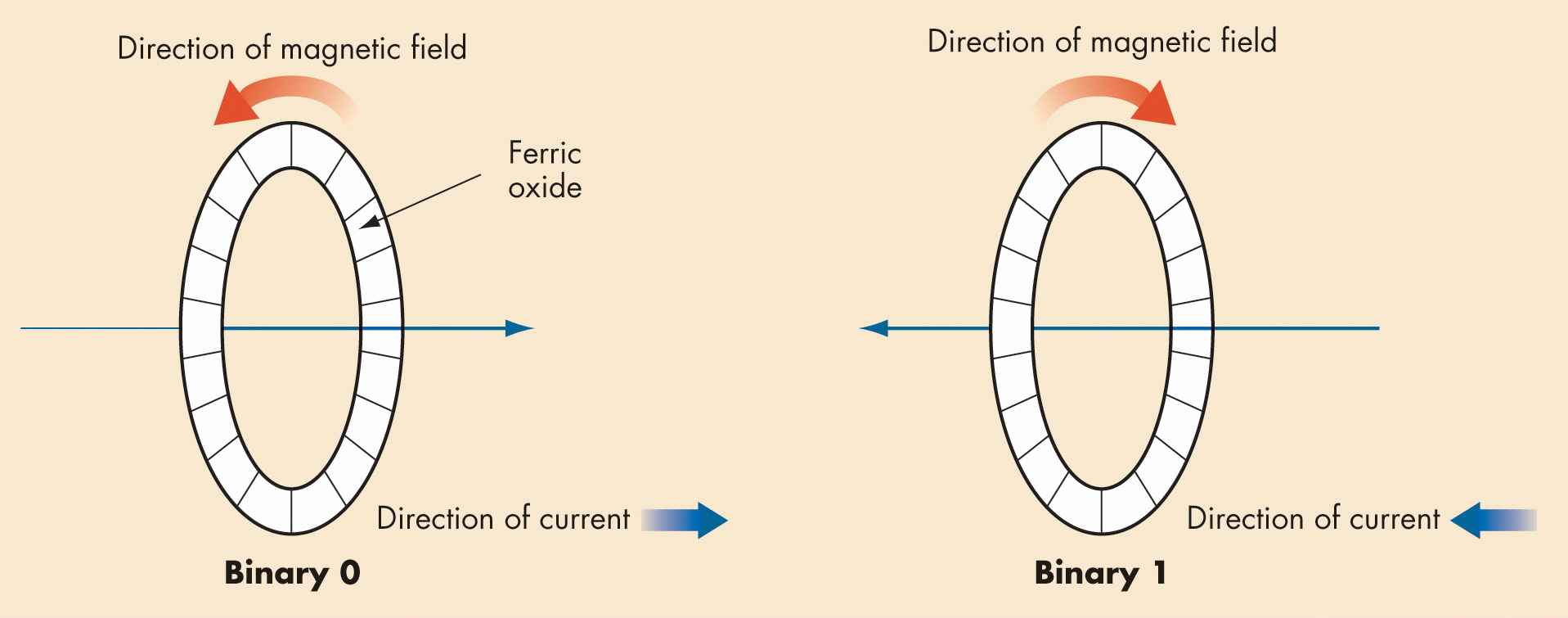 Binary Storage Devices (continued)
Transistors
Solid-State Switches: 
          permit or block current flow
Control “switch” to change the state 
Constructed from semiconductor
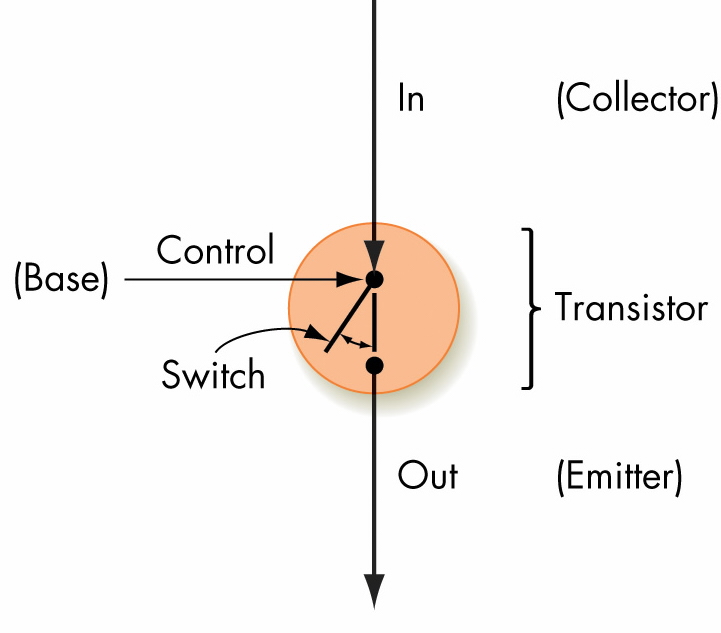 A simplified model 
of a transistor
Hardware: The Basic Building Blocks
The Digital Computer
Binary Numbers

Boolean Logic and Basic Gates
READING: Sect. 4.3 to 4.5 of [SG] & Notes
Boolean Logic
Basic Gates, Truth Tables
Simple Combinatorial Circuits
Simplification with Boolean Logic

Basic Circuit Design
Boolean Logic and Gates: Boolean Logic
Boolean logic describes operations on true/false values 
True/false maps easily onto bi-stable environment
Boolean logic operations on electronic signals may be built out of transistors and other electronic devices
Boolean Circuits
Computer operations based on logic circuits
Logic based on Boolean Algebra
Logic circuits have
inputs (each with value 0 or 1) T/F
outputs
state
Type of Logic Circuits:
Combinational circuits: output depends only on input
Sequential circuits: output depends also on past history (get sequence of output…)
GATES: Basic Building Blocks for Circuits
A
A • B
B
A
A + B
B
~A
A
Basic Logic Gates (and Truth Tables)
AND Gate


OR Gate


NOT Gate
Magic number
3 again…
Gates
Gates are hardware devices built from transistors to “implement” Boolean logic
AND gate
Two input lines, one output line
Outputs a 1 when both inputs are 1
OR gate
Two input lines, one output line
Outputs a 1 when either input is 1
NOT gate
One input lines, one output line
Outputs a 1 when input is 0, and vice versa
Figure 4.15
The Three Basic Gates and Their Symbols
What’s inside a Gate?
Gate made of physical components
called transistors
A transistor is formed by sandwiching a p-type silicon between two n-type silicon or vice versa.
In this course, we do not need to deal with the details of what’s inside a Gate.
Gates (continued)
Abstraction in hardware design
Map hardware devices to Boolean logic
Design more complex devices in terms of logic, not electronics
Conversion from logic to hardware design may be automated
A
C
A•B
B
A
B
D
A
B
Simple Combinational Circuits
Built using a combination of logic gates
output depends only on the input
can also be represented by its truth table
Examples:
C = ~(A • B)
D = A•B + (~A • ~B)
G = A + (B • ~C)
G = A + (B • ~C)
A
B
G
C
B • ~C
~C
Combinational Circuits
Logic
Circuit
Truth 
Table
Logic Circuits: An aside…
Possible Interpretation of G
“Sound the buzzer if
 temperature of engine exceeds 200°F, or
 car is in gear and driver’s seat-belt is not buckled”
We define…
G: “Sound buzzer”
A: “Temperature of engine exceeds 200°F”
B: “Car is in gear”
C: “driver’s seat-belt is buckled”
G = A + (B • ~C)
HW: Give other interpretations…
Manipulation with Logical Expressions
Can manipulate / simplify logical expression
subject to Algebraic Laws (Boolean algebra)
Examples:
Commutative Laws
(A + B) = (B + A)
A • B = B • A	(Note: shorthand A • B as AB)
Associative Laws
A + (B + C) = (A + B) + C
A • (B • C) = (A • B) • C
Distributive Laws
A • (B + C) = (A • B) + (A • C)
A + (B • C) = (A+B) • (A+C)
Complementary Law:
 Given any boolean law, 
   change all “+” to “•”, and
   change all “•” to “+”, and
   change all “1” to “0” and
   change all “0” to “1” to get
   the complementary law.
Can Prove Laws by using Truth Tables
Can use the truth tables to prove laws
~(A+B) = (~A) • (~B)	[DeMorgan’s Law]
HW: Prove the following laws…
Using Truth tables or otherwise, prove
~(A • B) = ~A + ~B 		[DeMorgan’s Law]
~(A + B) = ~A • ~B 		[DeMorgan’s Law]
A • (B + C) = (A • B) + (A • C)  [Distributive Law]
A + (B • C) = (A+B) • (A+C)     [Distributive Law]
A + A • B = A			[Absorption Law]
A • (A + B) = A 		[Absorption Law]
A + ~A = 1;    A • ~A = 0;  	
A • 1 = A;       A + 0 = A;
A • 0 = 0;        A + 1 = 1;
Use these laws tosimplify your circuits.
B
A NAND B
A
A
A  B
B
More Basic Logic Gates
XOR Gate


NAND Gate
Question:
   How many types of basic logic gates do we really need?
Logical Completeness
{ +, •, ~ } 		is logically complete
{ •, ~ } 		is logically complete
  			  		(p + q) = ~( (~p) • (~q) )
{ +, ~ } 		is logically complete
{ +, • }		is NOT logically complete
{ NAND } 	is logically complete
 			  	 	(p NAND p) = (~p)
 			  		(~p NAND ~q) = (p + q)
Building Computer Circuits: Introduction
Read [SG3]-Ch. 4.4.2  CAREFULLY.

A circuit is a collection of logic gates:
Transforms a set of binary inputs into a set of binary outputs
Values of the outputs depend only on the current values of the inputs

Combinational circuits have no cycles in them (no outputs feed back into their own inputs)
Figure 4.19
Diagram of a Typical Computer Circuit
A Circuit Construction Algorithm
Truth Table  Boolean Expression  Logic Circuits
Fig. 4.21: The Sum-of-Products Circuit Construction Algorithm
A Circuit Construction Algorithm (cont…)
Sum-of-products algorithm
Truth table captures every input/output possible for circuit
Repeat process for each output line
Build a Boolean expression using AND and NOT for each 1 of the output line
Combine together all the expressions with ORs
Build circuit from whole Boolean expression
From Truth Table  Logic Circuits
Output function:
X = A(~B)C + 
      AB(~C) + 
      ABC
Each row in the table is a logical term
X = A(~B)C + AB(~C) + ABC   = A(~B)C + AB(~C + C)   = A(~B)C + AB
Boolean
Simplification
Examples of Circuit Design And Construction
Read [SG3]-Ch. 4.4.3

Two examples:
Compare-for-equality circuit (comparator)
Addition circuit (adder)

REMARKS:  Both circuits can be built using the sum-of-products algorithm
1-bit comparator
2-bit comparator
a0
a1
a0
1-CE
1-CE
1-CE
b0
b1
b0
Comparator Circuit
Given two n-bit strings, A and B 
A = (an-1, …,a1, a0) and B = (bn-1, …,b1, b0) 
Is A = B ?
All the corresponding bits must be equal
Namely, a0= b0,  a1= b1,…,  an-2= bn-2,  an-1= bn-1,

Some small examples
Recurring Principle:
   The Use of Top-Down Design
4-bit 
comparator
4-input
AND
a1
a0
a2
a3
1-CE
1-CE
1-CE
1-CE
b1
b0
b2
b3
A 4-bit Comparator Circuit
Constructed by suitably combining simpler circuits

4-CE is made-from 1-CE’s
Recurring Principle:
   The Use of Top-Down Design
A Compare-for-equality Circuit (cont.)
1-CE circuit truth table
A Compare-for-equality Circuit (cont…)
1-CE Boolean expression
First case: (~a) * (~b)
Second case: a * b
Combined:
(a*b) + (~a * ~b)
Figure 4.22
One-Bit Compare for Equality Circuit
Adding two Binary Numbers…
Similar to those for decimal # (simpler)
Actually, use the same algorithm!
To add two bits, we have
0 + 0 = 0
0 + 1 = 1
1 + 0 = 1
1 + 1 = 0  (with carry 1)
What about adding three bits?
Adding two binary numbers: (do it yourself)
  	101101100
  	110101010
An Addition Circuit
Addition circuit
Adds two unsigned binary integers, setting output bits and an overflow
Built from 1-bit adders (1-ADD)
Starting with rightmost bits, each pair produces
A value for the output sum-bit
A carry bit for next place to the left
An Addition Circuit (continued)
1-ADD truth table
Input
One bit from each input integer
One carry bit (always zero for rightmost bit)
Output
One bit for output place value
One “carry” bit
Figure 4.24
The 1-ADD Circuit and Truth Table
Ai
Bi
Ci
Si
Ci+1
Design of the 1-ADD circuit
The 1-ADD circuit:
Input:  	Ai, Bi, Ci
Output: 	Si, Ci+1
Design:   	HW problem
An Addition Circuit (continued)
Building the full adder
Put rightmost bits into 1-ADD, with zero for the input carry
Send 1-ADD’s output value to output, and put its carry value as input to 1-ADD for next bits to left
Repeat process for all bits
A3
A2
A1
A0
B3
B2
B1
B0
C3
C2
C1
C0
S3
S2
S1
S0
C4
C3
C2
C1
Design of an n-bit Full-Adder
A full n-bit Adder consists of
consists of n “1-ADD” circuits in stages
eg: A 4-bit Full-Adder
consists of 4 “1-ADD” circuits
(An example of design decomposition)
Control Circuits
Do not perform computations
Choose order of operations or select among data values
Major types of controls circuits
Multiplexors
Select one of inputs to send to output
Decoders
Sends a 1 on one output line, based on what input line indicates
Control Circuits (continued)
Multiplexor form
2N regular input lines
N selector input lines
1 output line
Multiplexor purpose
Given a code number for some input, selects that input to pass along to its output
Used to choose the right input value to send to a computational circuit
Figure 4.28
A Two-Input Multiplexor Circuit
Control Circuits (continued)
Decoder
Form
N input lines
2N output lines
N input lines indicate a binary number, which is used to select one of the output lines
Selected output sends a 1, all others send 0
Control Circuits (continued)
Decoder purpose
Given a number code for some operation, trigger just that operation to take place
Numbers might be codes for arithmetic: add, subtract, etc.
Decoder signals which operation takes place next
Figure 4.29
A 2-to-4 Decoder Circuit
Output
Set
Reset
Sequential Circuits
Circuits that can “store” information
Built using a combination of logic gates
output depends on the input, and 
the past history (state of the circuit)
can also be represented by its truth table
Example:
Initially, Set=Reset=0
Set=1      State=1 
Reset=1  State=0
Output
Set
Reset
Basic Sequential Circuit
Flip Flop (Logical View)
Memory Element
State:  0 or 1
Change of state controlled byinput signal at each TIME STEP
Flip Flop
Initially, Set = 0; Reset = 0
If we momentarily let Set=1, then Output=1
“The value of Output =1 will persist 
even if the value of Set goes back to 0”
If we momentarily let Reset=1,  Output=0
“Value persist even if Reset goes back to 0”
THEREFORE, can use Flip-Flop as Memory Unit
Stores 1-bit info (State 0 or 1)
Summary
Digital computers use binary representations of data: numbers, text, multimedia
Binary values create a bistable environment, making computers reliable
Boolean logic maps easily onto electronic hardware
Circuits are constructed using Boolean expressions as an abstraction
Computational and control circuits may be built from Boolean gates
If you are new to all these
read the textbook [SG]-Chapter 4
do the exercises in the book

… The End …
Thank you!
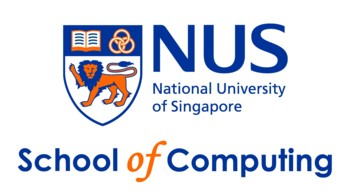